Cín a Olovo
Cín a jeho využití
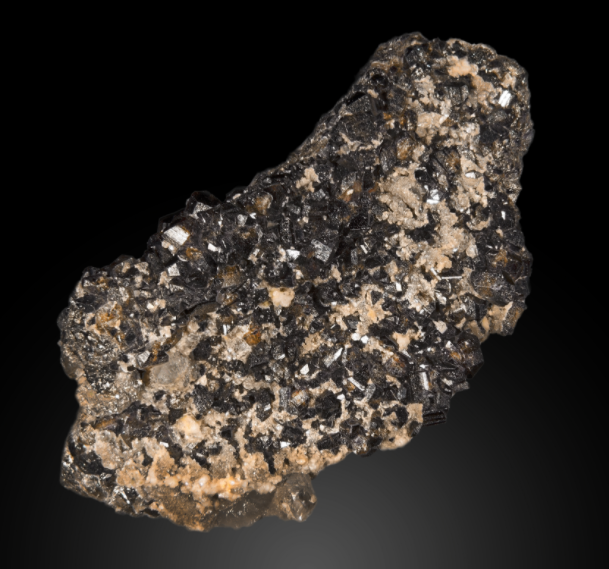 měkký bílý kov
teplota tání 232 °C, dobrá korozní odolnost,                                     nízká toxicita
α-Sn – pod T= 13°C; ß-Sn nad 13°C
zpracování většinou ve slitinách
Sn patří k nejstarším známým kovům: 
nářadí, talíře, konve, církevní předměty

potravinářství – konzervy
sklářský průmysl
amalgámy cínu – reflexní vrstvy na skle – zrcadla (od 16. stol. do poč. 20 stol.)
cínování na železo, měď, litinu 
roztíráním zahřátého cínu na povrchu, ponorem v roztaveném cínu, amlagám cínu, elektrochemicky/elektrolyticky
Výroba cínu
v přírodě se vykytuje v rudách 
 cínovec (kasiterit) SnO2
 stannin Cu2S.FeS.SnS2

V ČR (Horní Krupka, Horní Slavkov)
SVĚT (Indonésii, Malajsii, Bolívii, Brazílii a Rusku)

žárovou redukci uhlím v šachtových nebo plamenných pecích
SnO2 + 2 C → Sn + 2 CO

struska: SnSiO3 + CaO + C → Sn + CaSiO3 + CO
Modifikace cínu
α-cín – šedý, práškový 
β-cín – bílý cín, obvyklá modifikace stálá nad 13 °C
γ-cín – vznik při kolem 160 °C z formy β
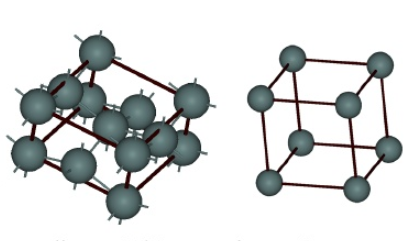 Cínový mor
fázová přeměna ß-Sn na α-Sn 
teoreticky při T = 13,2°C; 
prakticky je nutné dosáhnou T ˂ 0°C (pod -40°C) …. vředovité práškovité útvary 
bílý cín se rozpadá na šedý prach
Koroze
Sn → Sn2+ + 2e- 

O2 + 2H2O + 4e- → 4OH-
                                                       .                                                       
2Sn + O2 + 2H2O → 2Sn2+ + 4OH- 

Vybrané sloučeniny:
Oxid cínatý SnO (romarchit) – černý
Oxid cíničitý SnO2 (kassiterit) – bílý
Sulfid cínatý SnS (herzenbergit) – černý
Konzervace
Zachování stabilní patiny:
oplach v dest. vodě s neionogenním tenzidem, vysušení
Lokální koroze (vrstvy SnO + SnO2) – brusná pasta (cínový prach + mletá pemza + voda)
Odstranění hrubých nečistot, korozních produktů
3-5% Chelaton III
Elektrolytická redukce v 5% NaOH , proudová hustota 100 mA/dm2
Pocínované vrstvy na železe – stabilizace tanátem, fixace lakem
Slitiny Cínu
Slitiny Sn + Cu (bronzy)
slitina mědi a cínu – obsah cínu se může měnit
Čím více cínu, tím jsou pevnější, ale jsou méně tvárné
Bronzy k tváření do 9% Sn, do 12% slévárenské bronzy
Zvonovina 22%Sn, 78% Cu – pružný, velmi tvrdý bronz pískové až stříbrolesklé barvy – výroba zvonů, soch a kovových plastik, velmi dobře vzdoruje počasí
Děla –90% Cu, 10% Sn, 

Slitiny Cu + Zn (mosazy)
Cínová mosaz ~1,5% Sn, velmi odolné proti slané vodě, výroba lodí a 


Slitiny Sn + Pb (pájky)
v antice pájky Sn-Pb v poměru 2:1 pro jemné pájky, 1:1 pro běžnou pájku 
ve středověku pod 25 % Pb 
– předepsané poměry olova pro kuchyňské náčiní  1:10
býroba varhanních píšťal (80 % Sn)
moderní pájky cca 60 % Sn a 40 % Pb
moderní slitiny Sn-Sb – liteřina (tiskařské litery)
Sn + Cu + Sb výroba akumulátorů, plášťů kabelů, střeliva
ocelový plech potažený Pb-Sn – matový bílý plech, ternový kov, výroba střešní krytiny
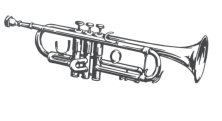 Olovo
těžký, velice měkký kov
teplota tání 327,5 °C
odolné vůči kyselinám 
vysoká toxicita, pohlcuje RTG ale α, β, i γ(1cm=50%) záření
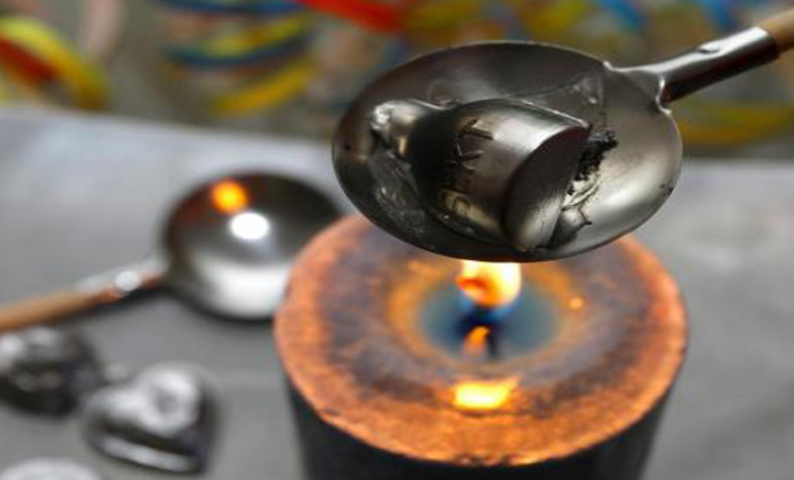 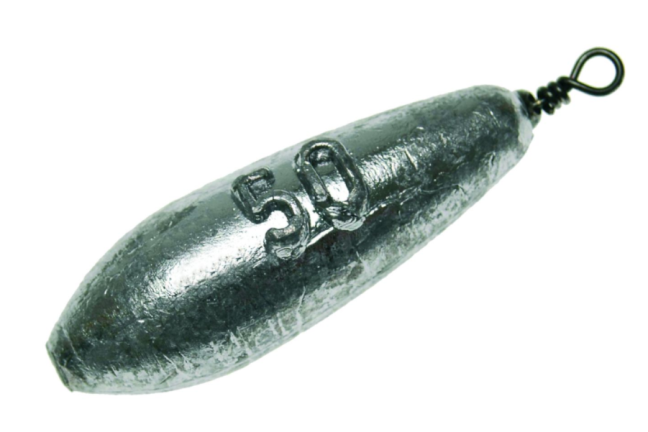 Výskyt a Výroba
Rudy olova:  
galenit PbS
cerusit PbCO3  
anglesit PbSO4
doprovodný prvek v rudách zinku a stříbra

pražení rudy – převod sulfidů olova na oxidy.
2 PbS + 3 O2 → 2 PbO + 2 SO2
PbO + C → Pb + CO
Koroze
Pb               Pb2+ + 2e-
   1/2 O2 + H2O + 2e-                    2 OH-                 
                                                                  .
Pb + 1/2 O2 + H2O 	   Pb2+ + 2 OH-	

Koroduje v měkké, destilované vodě (rozpuštěné plyny O2, CO2)
vlivem organických kyselin (octová, mravenčí) – aktivní koroze
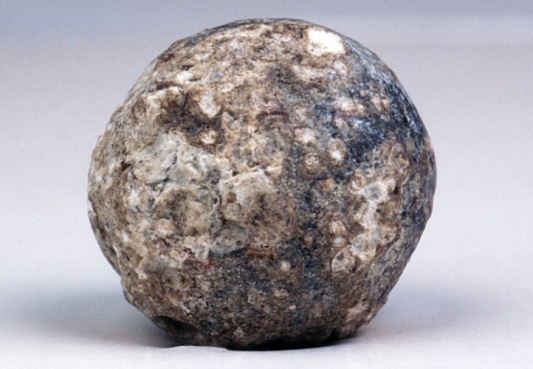 Konzervace olova
Elektrolytická redukce
Pb2+ + 2e-         Pb
elektrolyt 0,3 M Na2SO4; EK = -1,3 až -1,5 V 
(měřeno merkurosfáltovou elektrodou)
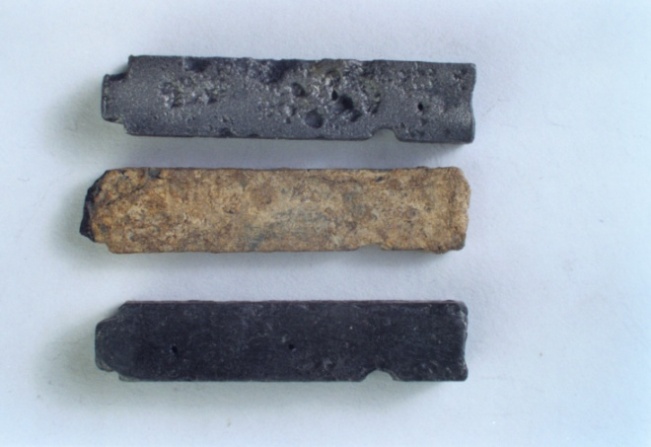 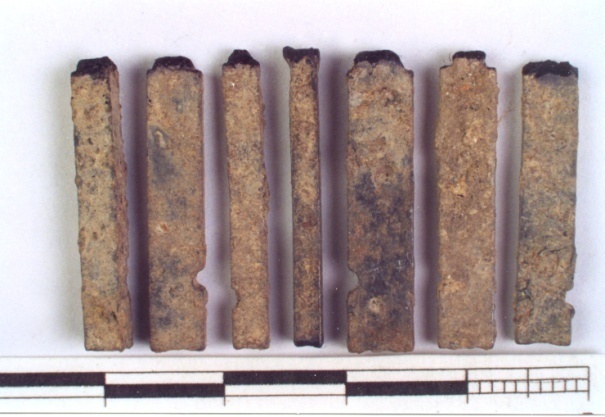 Povrchová úprava
Pasivace
Kyselina sírová (pH 3 – 3,5)
Dekanoát sodný CH3(CH2)8COONa

Konzervace
lakem (např. Paraloid)
voskem (např. včelí vosk)
Zdroje:
https://cs.wikipedia.org/wiki/Kasiterit
https://cs.wikipedia.org/wiki/C%C3%ADn
https://cs.wikipedia.org/wiki/Z%C3%A1%C5%99en%C3%AD_gama
https://cs.wikipedia.org/wiki/Mosaz